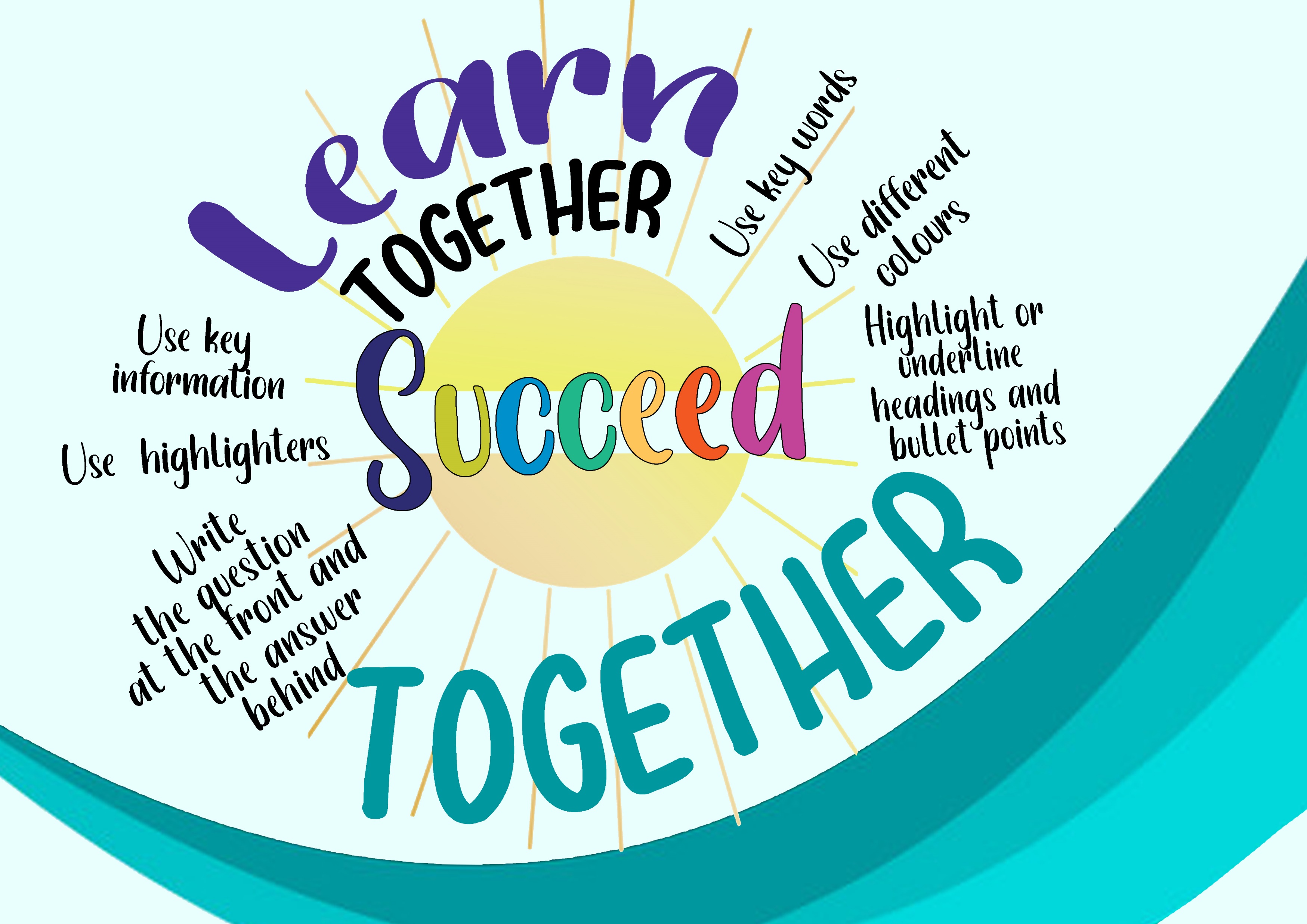 Game 1 – The Quizmaster.What you need: Paper to write your answers, pen/pencil, your flash cardsNote: Every time a card is read out, students who do not have the card, should make the card.
Instructions:
1.       The tutor selects a student to be the quizzer.
2.       The rest of the class form groups of three or four students
3.       The quizzer reads out a question from their cards
4.       Each group decides on the correct answer and writes it down
5.       The quizzer asks 5 questions from their cards.
6.       Groups exchange their answer sheets and the quizzer calls out the answers.
7.       Each team gets one point for the correct answer
8.       The tutor keeps score
9.       The next quizzer comes from the winning group
10.   The game continues.

The winner is the group with the most points.
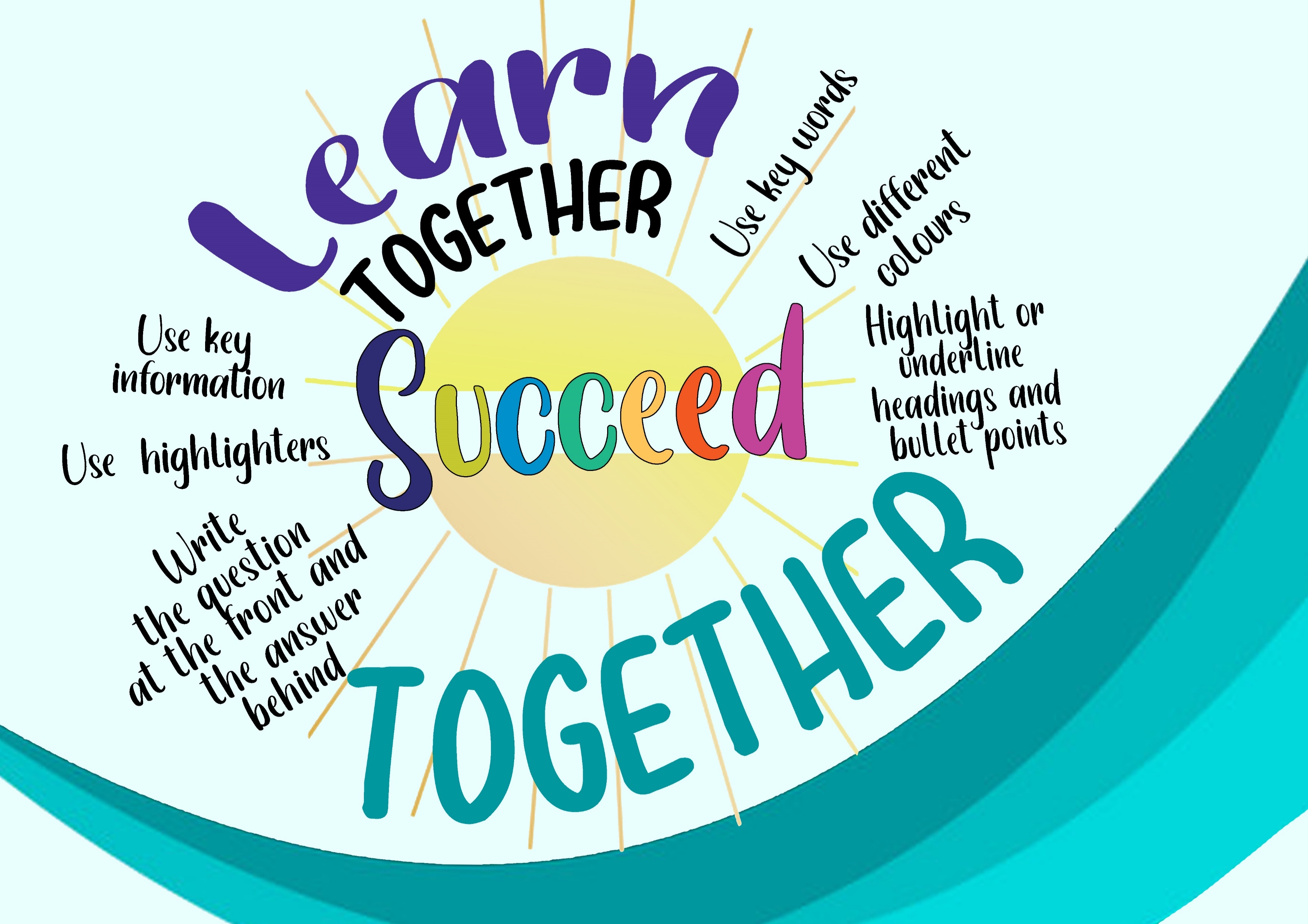 Game 2- Six in a RowWhat you need: FlashcardsNote: Every time a card is read out, students who do not have the card, should make the card.Aim of the game: Players give the correct answer to six of their flashcards in a row.
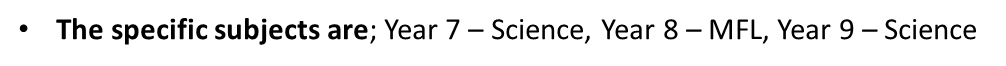 The students should be in teams of three. 
In each team there are three roles; player, scorer and quizzer, 
One student should be the quizzer, one should be the player and one the scorer.
The player in each team gives 10 of their flash cards, from the specific subject, to the quizzer
The quizzer should ask the player 6 questions from the players flashcards
The scorer should keep score of the correct answers
The player scores one point for each correct answer and 12 points in total if they get 6 correct answers in a row
The round ends when the player gets 6 answers correct in a row or gets an incorrect answer.
At the end of the round the quizzer gives the 10 cards back to the player and students in each team rotate roles.
The game end after three rounds
At the end of the game, the tutor selects the winning teams.
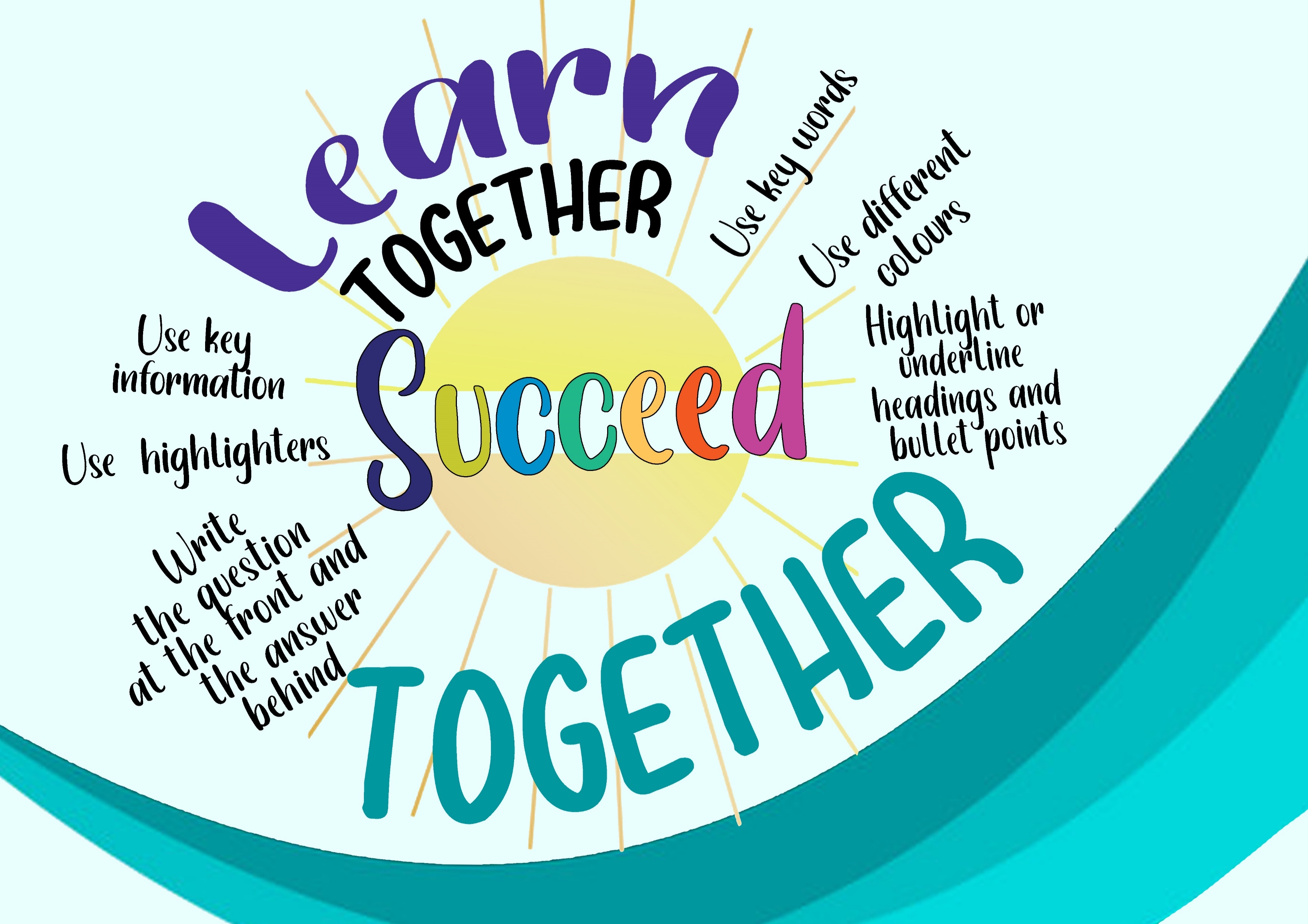 Game 3- Got the Card?What you need: Flashcards, Pens/PencilsAim of the game: To maximise the number of cards each person has in preparation for the Science school exams.
The Tutor is the quizzer for this game
One student from each tutor group should collect the ‘Quizzer’s Pack’
The quizzer selects a card from the ‘Quizzers Pack’ and reads out the question.
The students who get the answer correct score one point
All students who have the same card in their pack hold up their card.
They also score one point
Students who do not have that card create the flash card (tutors and co-tutors please monitor this)
The quizzer reads out the next card and so on ...
The winner is the student with the most points
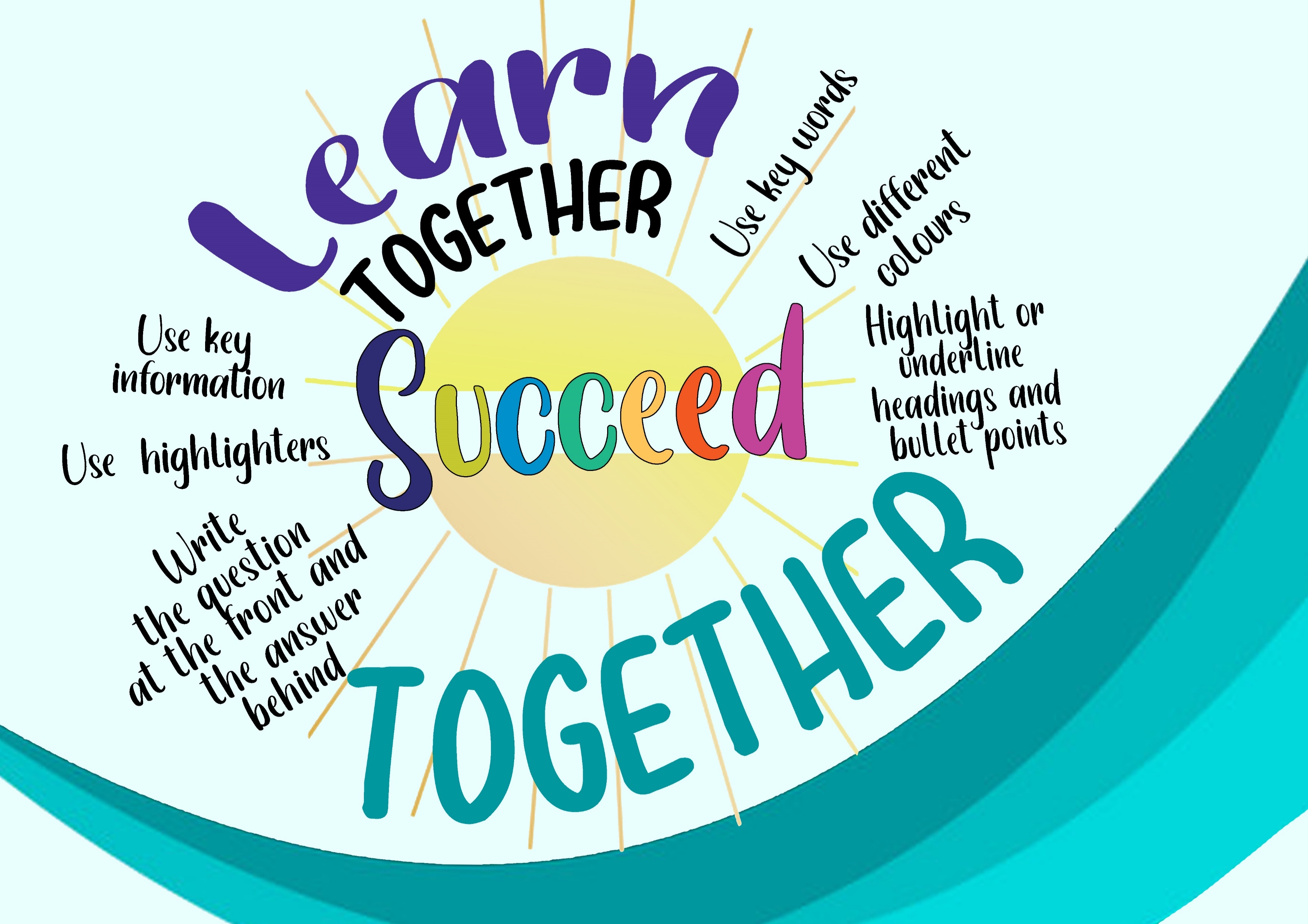 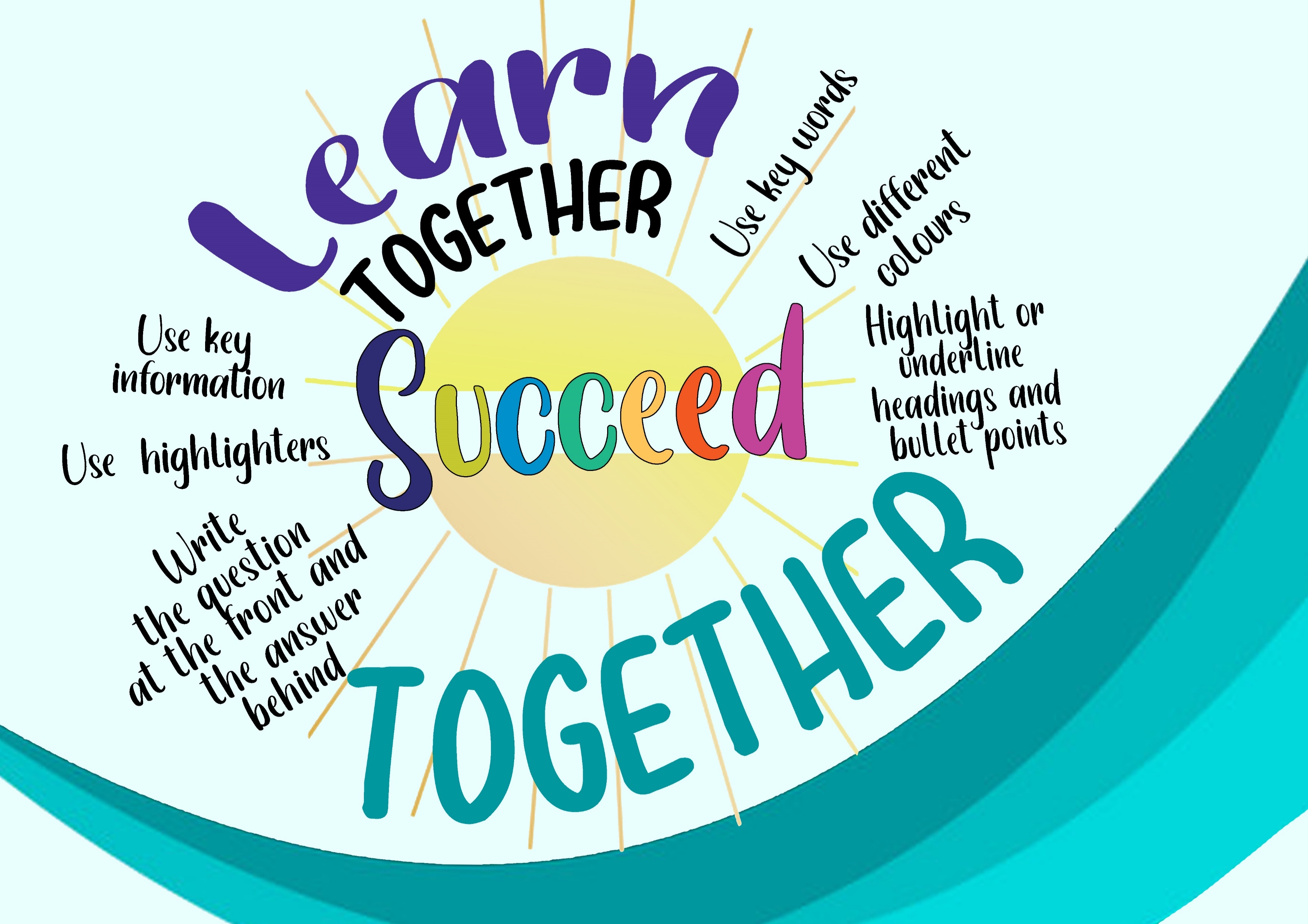 Game 4 - I know My Subject!What you need: Flashcards, Aim of the game: Students to show how prepared they are for the science school exams. .
The students should be in subject pairs. 
In each pairing there are two roles; player and quizzer’ 
Each student chooses their confident cards. Confident cards are the flash cards you are confident that you know the answers to.
The pairs exchange confident cards.
The quizzer should ask the player all the questions from the players confident cards.
If the player gets the answer correct the quizzer should lay the card face up.  If the player gets the answer incorrect the quizzer should lay the card face down.
When the quizzer has asked all the questions, they should count the number of cards that are faced up. That is the player’s score.
The pair exchange roles. 
The form tutors select the student with the highest score from their tutor group.
The student should come with their confidence cards.  Dr. Mezue will select two cards at random.  If the student answers correctly, they win a prize for their tutor group.
Game 4 – Learners and Knowers.What you need: A subject learning list, Aim of the game: For students to learn together and identify their knowledge gaps.
All Students should be put into groups of 5.
Each student will be given the learning list for the end-of-year exams.
Each group will have a selection of questions from the learning list in a booklet.
Within each group you have to choose two questions for each topic, work through each question on sheets of paper or their books and ensure that EVERYONE in the group knows why the question is worked out in that way. 
Within each group, for each question, students will be ‘Knowers’- when they share their knowledge and ‘Learners’- when they seek to know more. 
Each student scores one point every time they are a learner and one point every time they are a knower.
Students should make learning cards/notes where necessary to help them remember the knowledge they have learnt.
On the learning list students should put a tick next to the topic(s) they are confident in.
The topics not ticked are ‘knowledge gaps’.
The team with the most points wins.
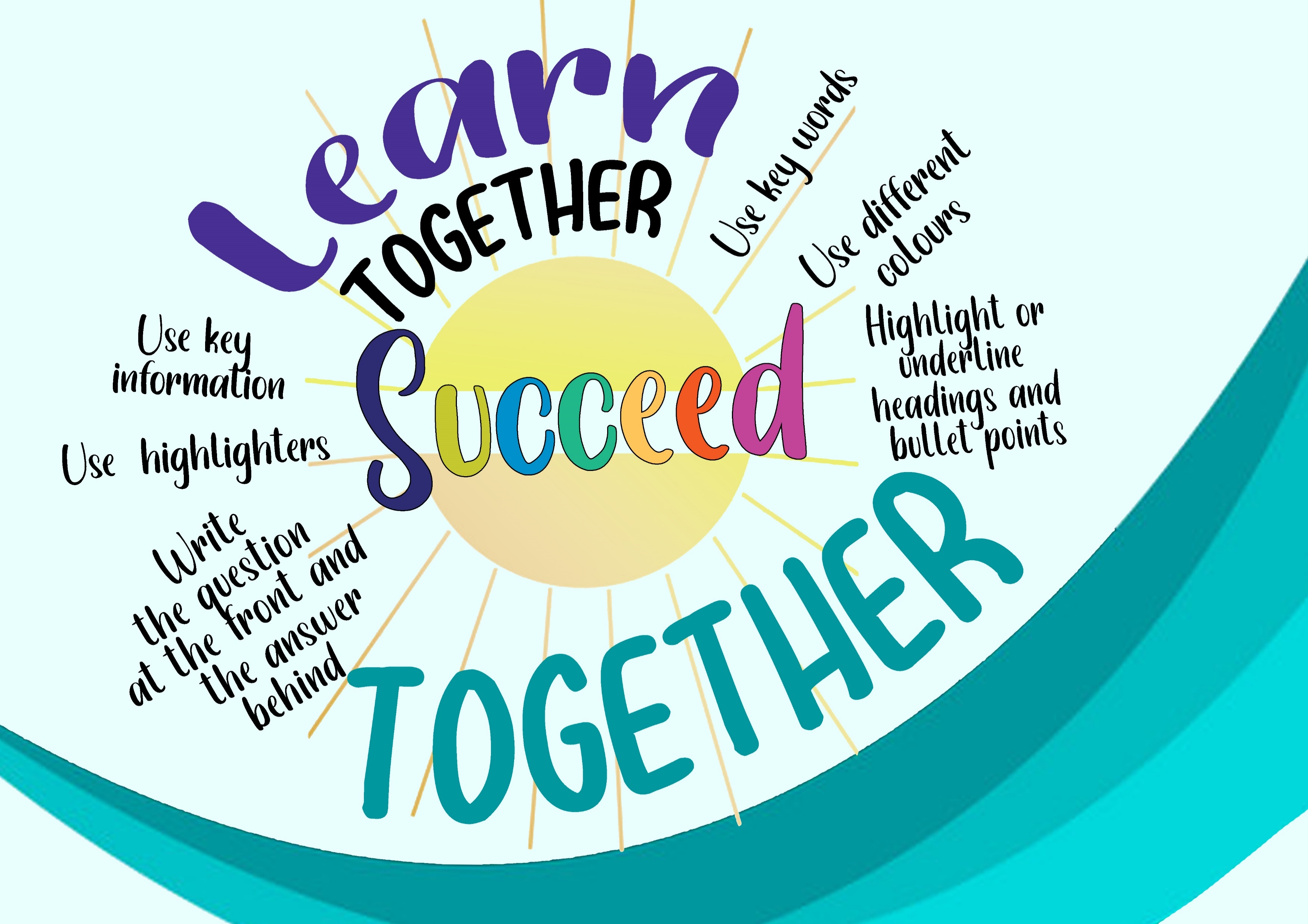 Game 4 – Learners and Knowers.What you need: A subject learning list, Aim of the game: For students to learn together and identify their knowledge gaps.
Your tutor will have an A3 sheet with the subject learning lists.
On the A3 sheet, please put your name next to the topic you feel you can act as a knower to support the learning of other students in your tutor group. All students do not have to put down their names.
During future registrations, ask identified knowers to help you close your knowledge gaps.
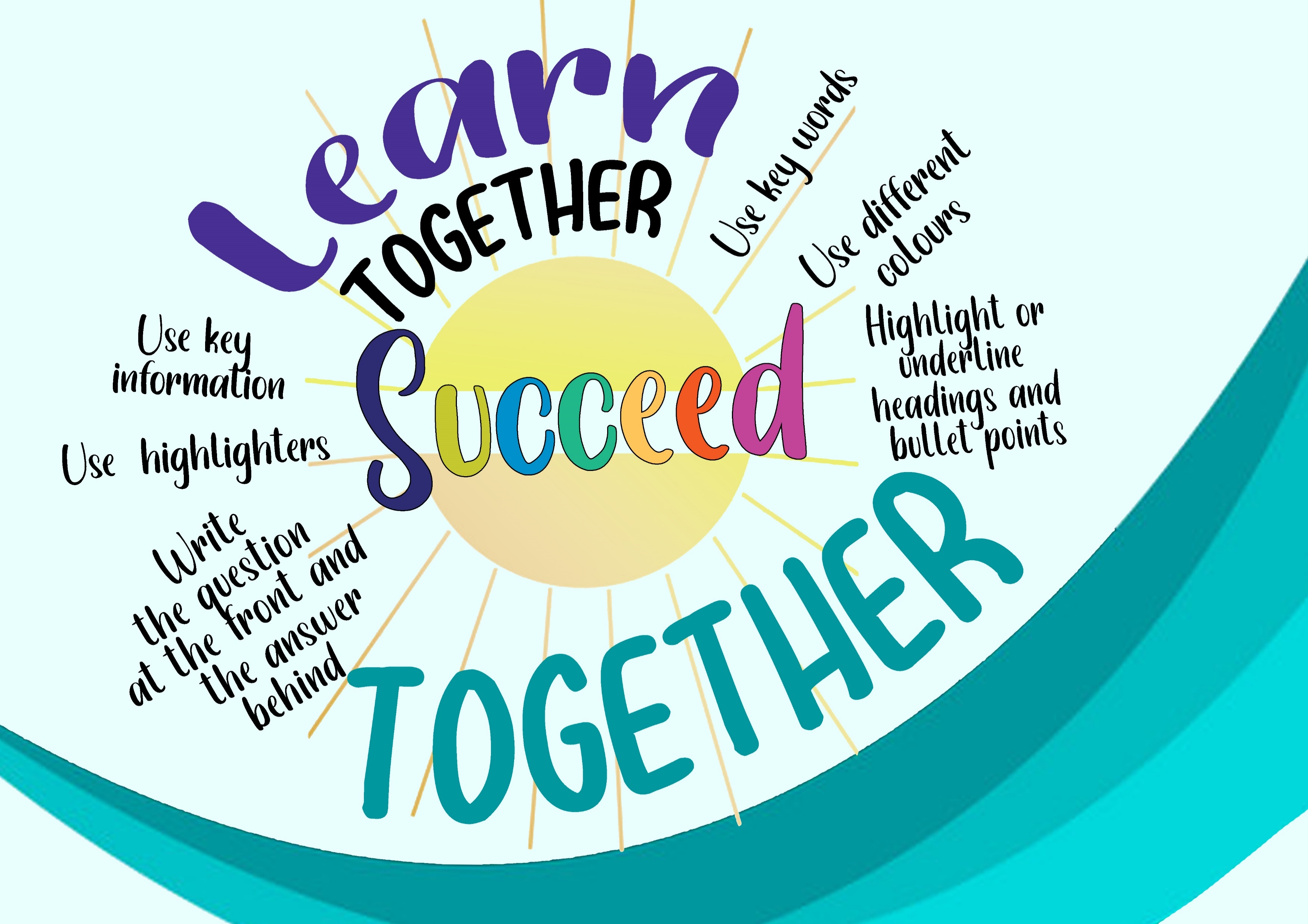